The System Isn’t Working
The 7 P’s
Identity based on external qualities.
Physical AppearanceWhat you look like.
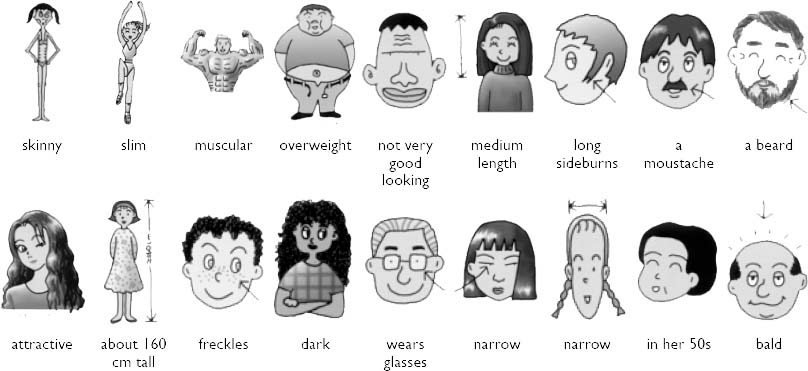 PerformanceHow well you do or how successful you are.
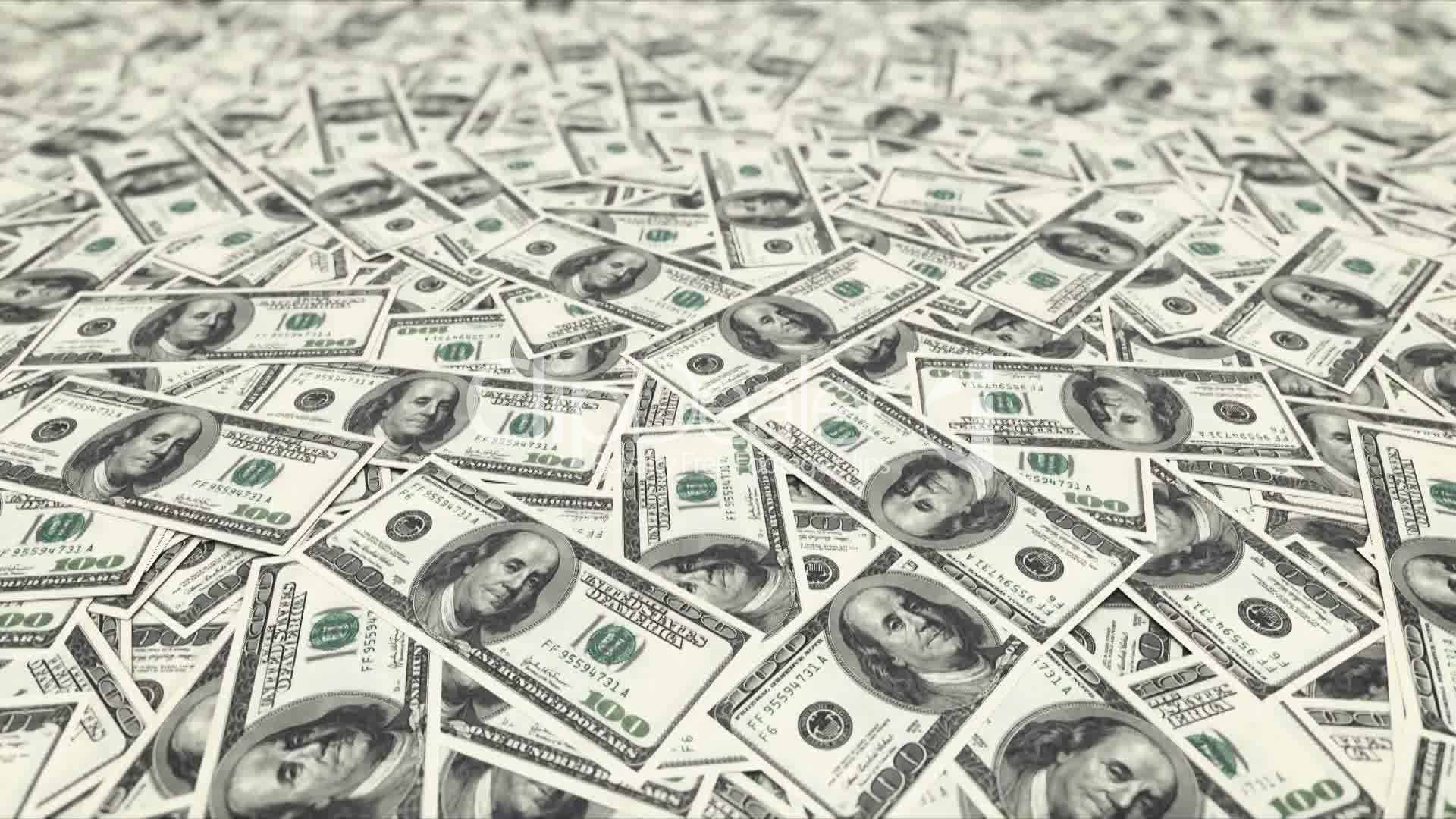 PossessionsThe clothes you wear, the car you drive, the house you own.
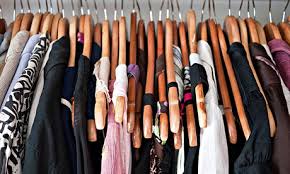 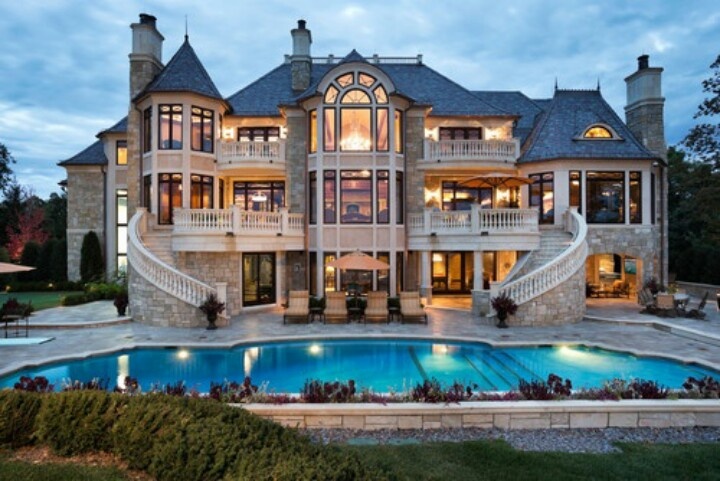 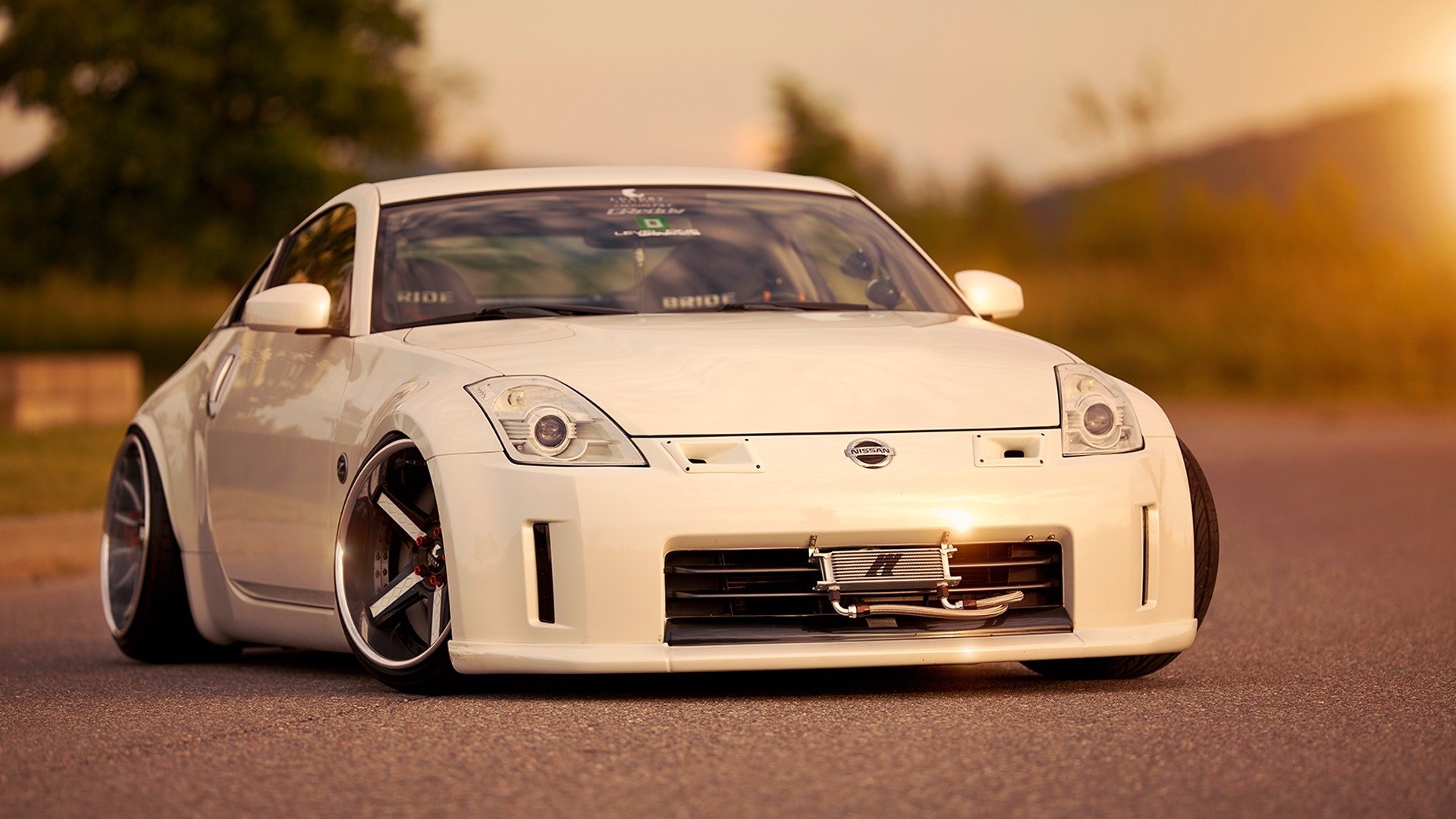 PopularityHow many friends you have.
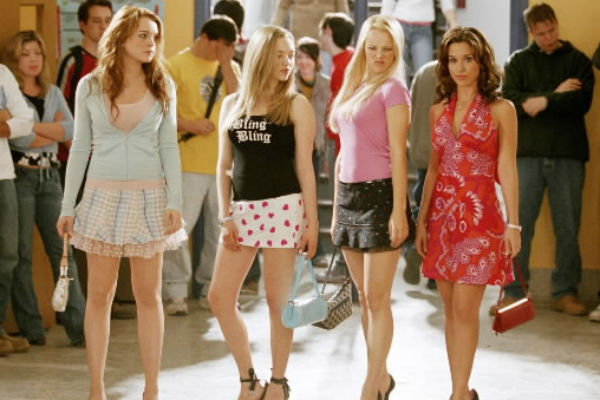 PleasureDoing what you want, when you want, because it feels good.
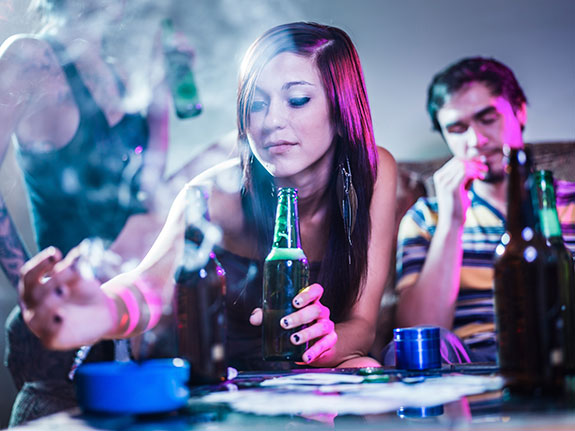 PrestigeHow recognized or respected you are.
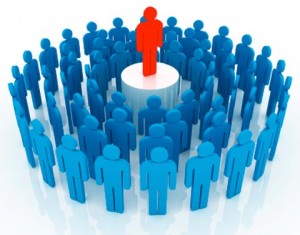 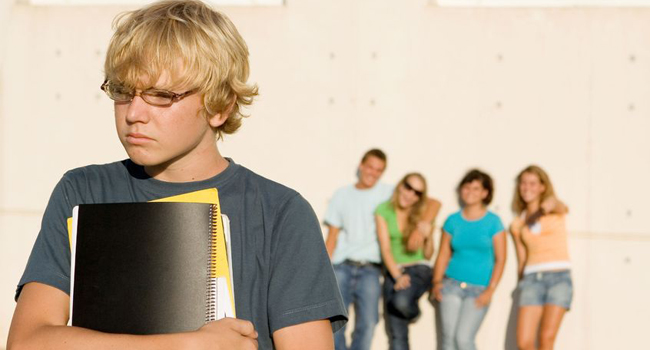 PowerHow much influence you have over others.
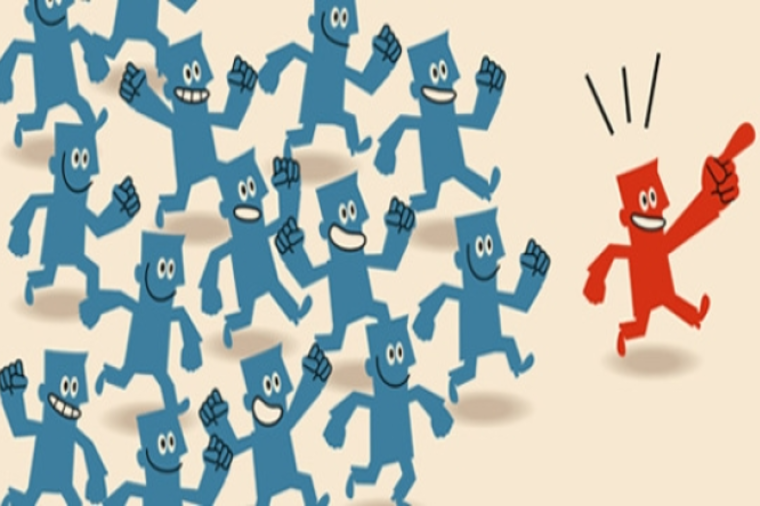 7 C’s
Identity based on internal qualities of love.
CharacterKnow who you are as a whole person.
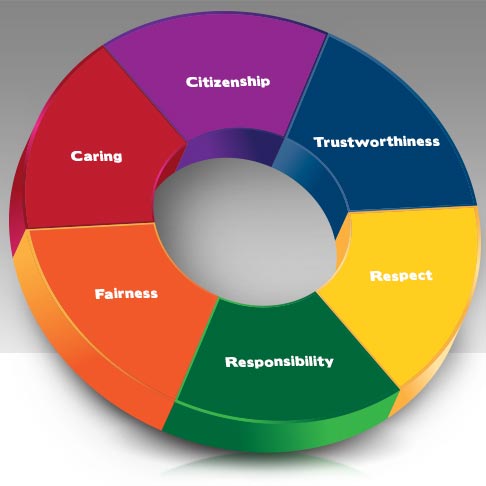 CourageStand up for what is right and what you believe.
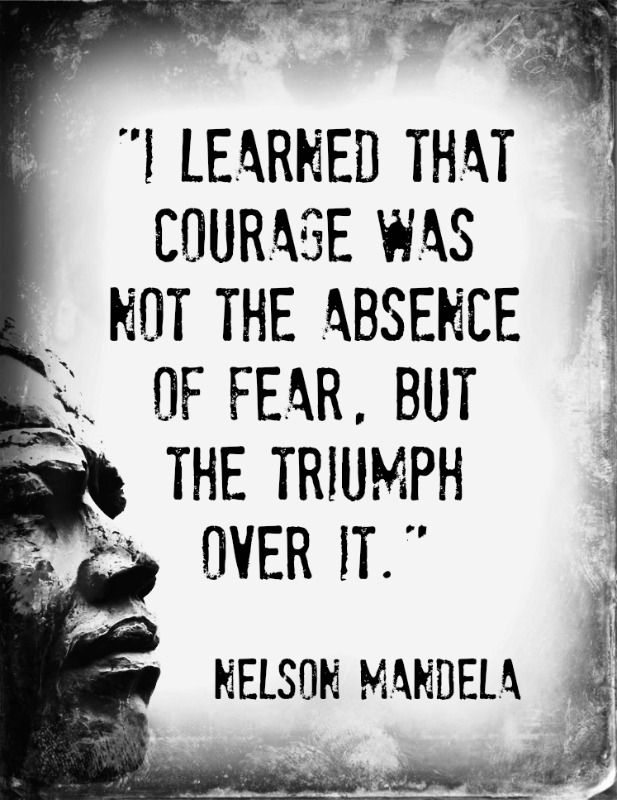 CompassionConcern for others as well as self. Strive for justice.
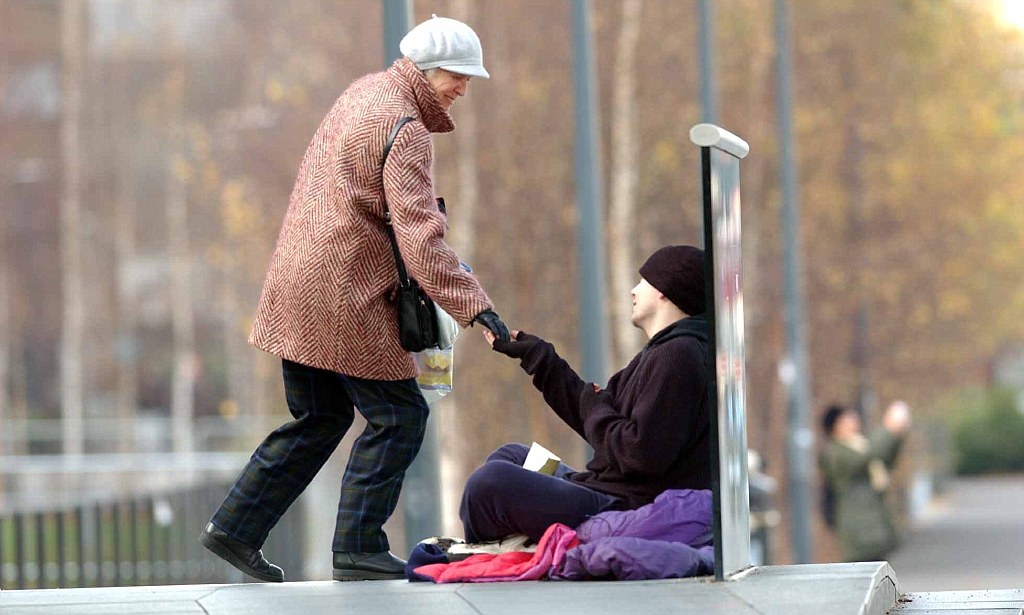 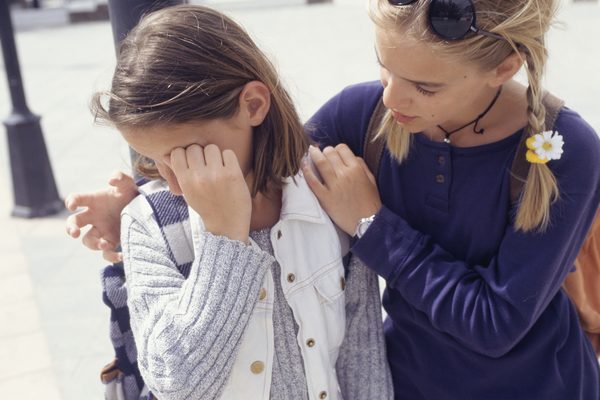 CommitmentStand by friends through adversity. Keep promises and overcome differences.
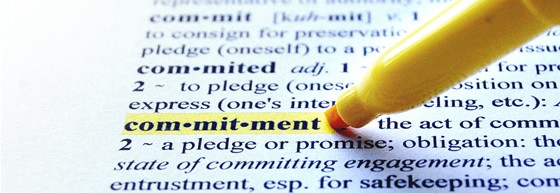 ConsistencyLive life without hypocrisy. Support words with action.
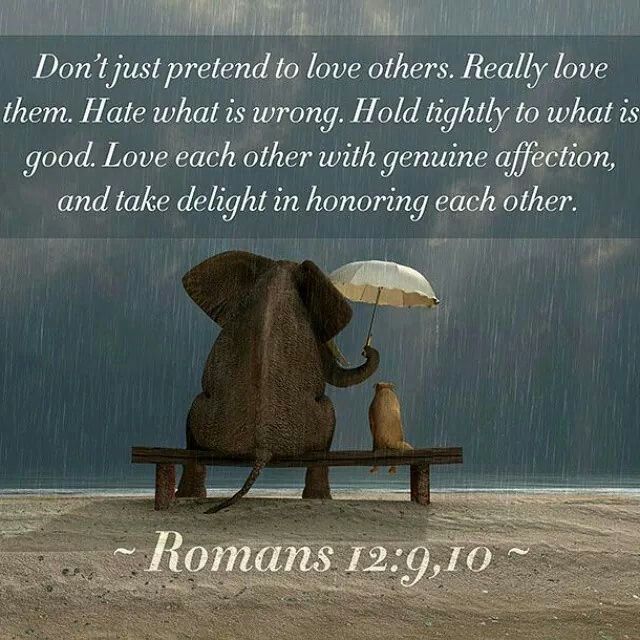 Creativity Celebrate individuality and use unique talents to benefit the wider community.
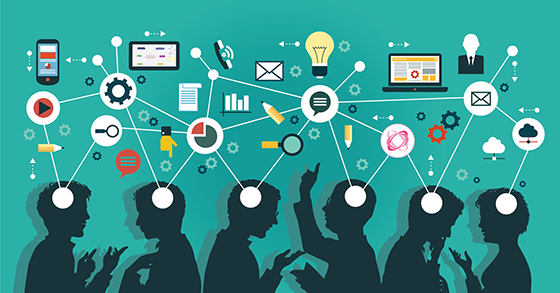 CharityLove life and others as well as yourself.
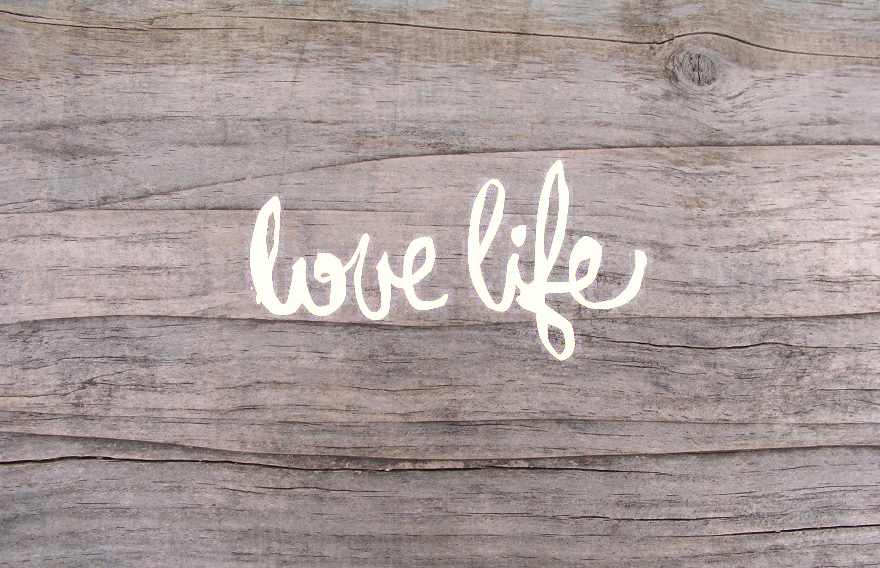